DREAM ILLUSTRATION
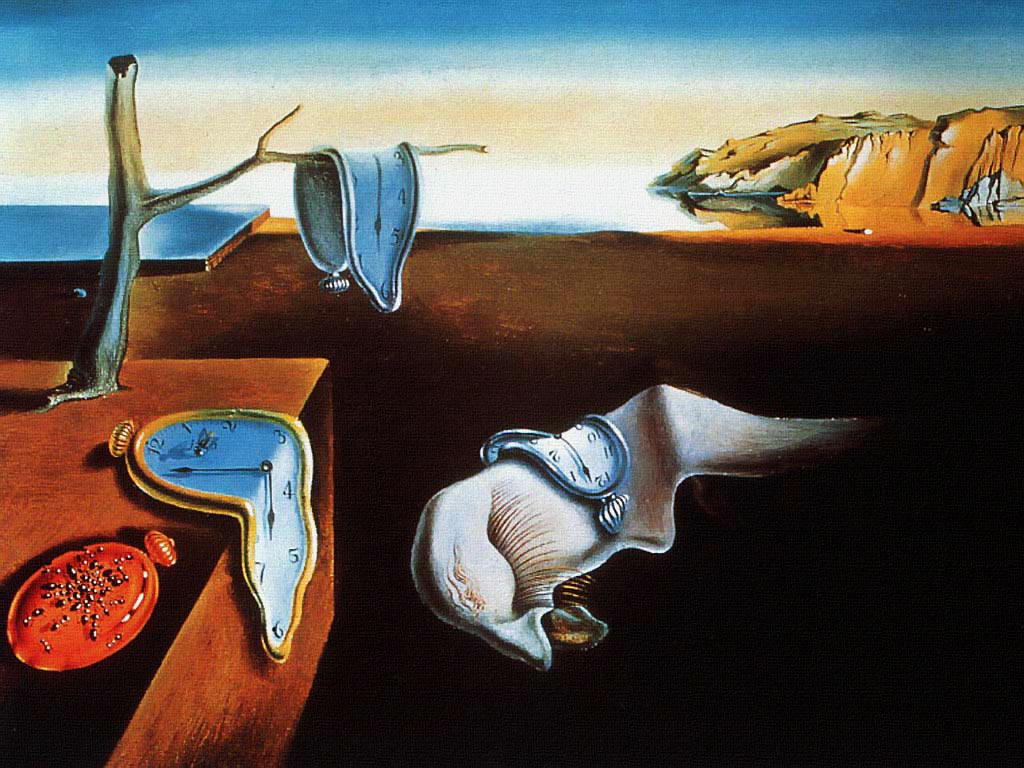 SURREALISM
Artist: Salvador Dali
STYLE: Surrealism
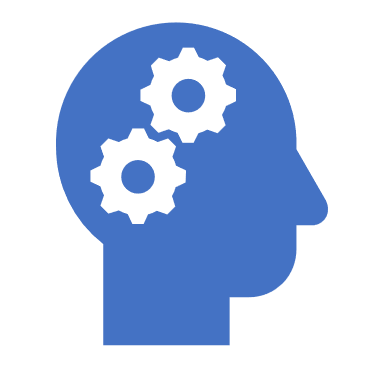 Common Characteristics of Surrealism
DREAMLIKE
UNCONSCIOUS/SUBCONSCIOUS
TRANSFORMATION
COMPLEX
IMAGINATION
MIX UP SUBJECTS and LOCATIONS
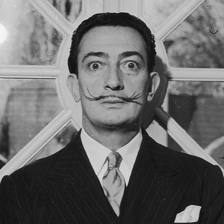 Artist: SALVADOR DALI
Born in Spain
Working in oils at age 10 and producing accomplished work by age 15.
Painted in styles such as impressionist, cubist, and surrealist.
Joined the Surrealist art movement in 1929
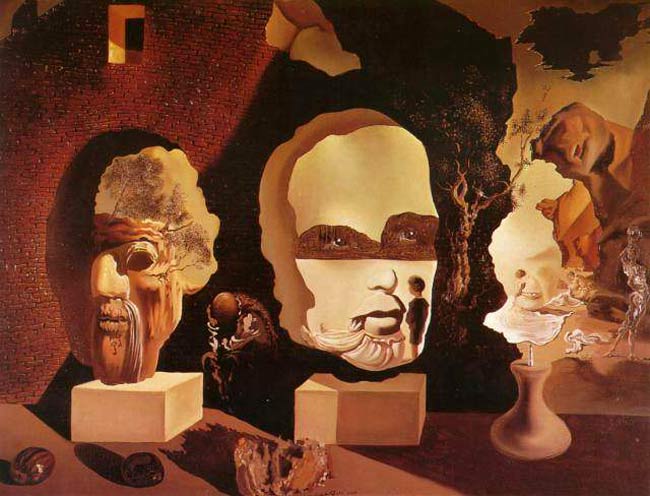 Old Age, Adolescence, Infancy (The Three Ages)
The Disintegration of the Persistence of Memory
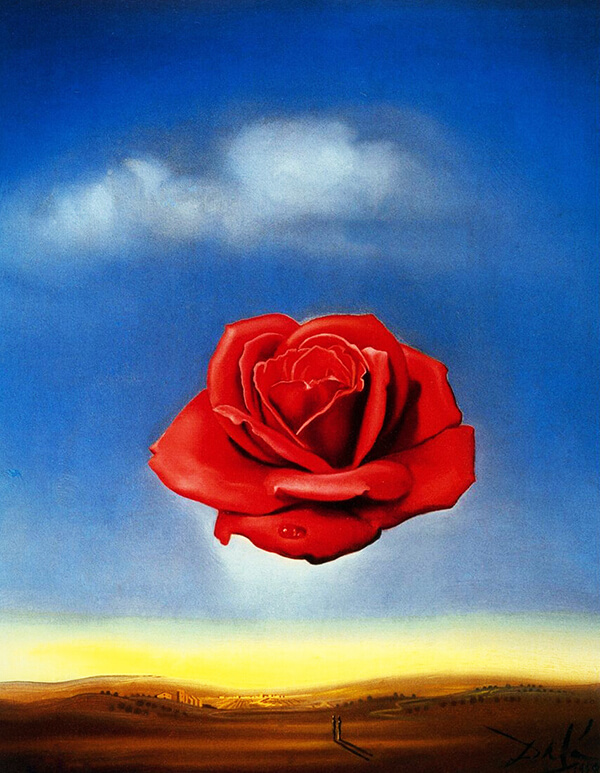 RoseMeditative
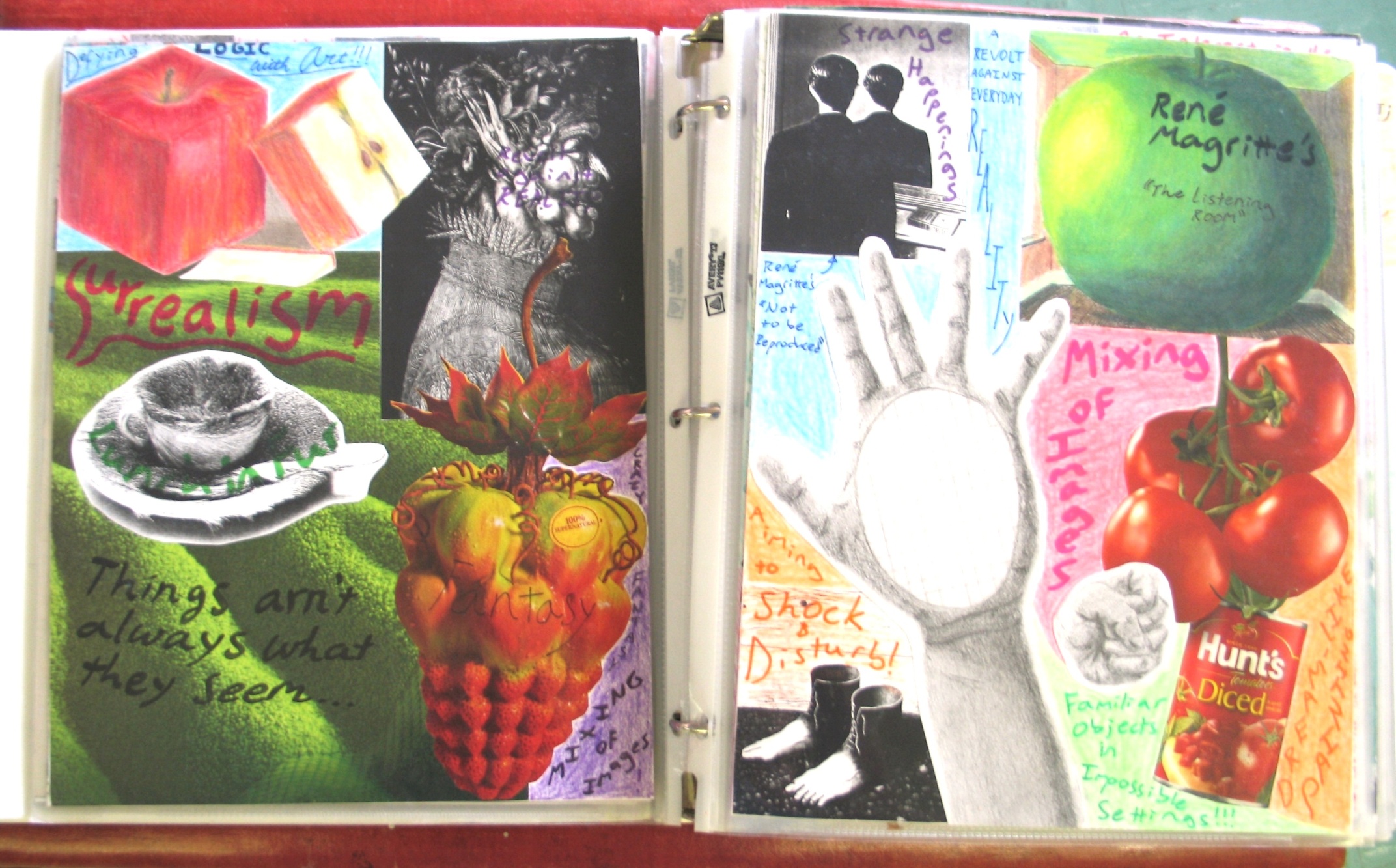 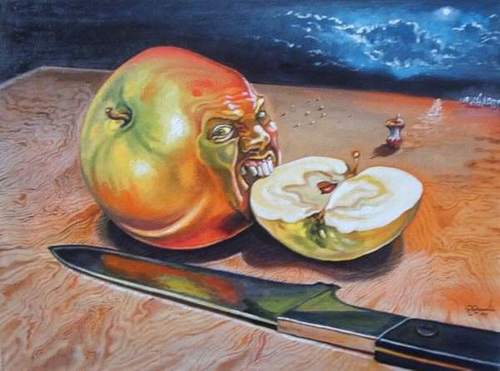 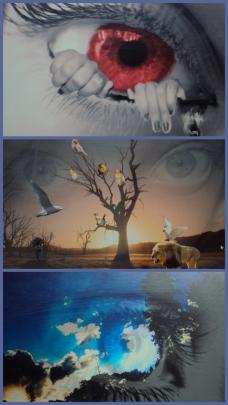 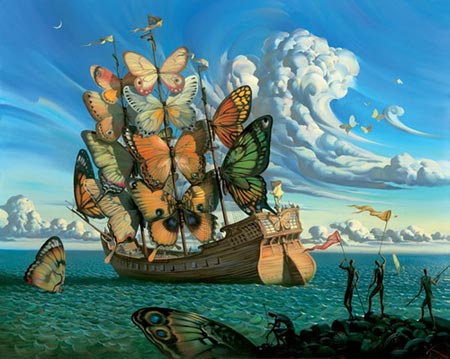 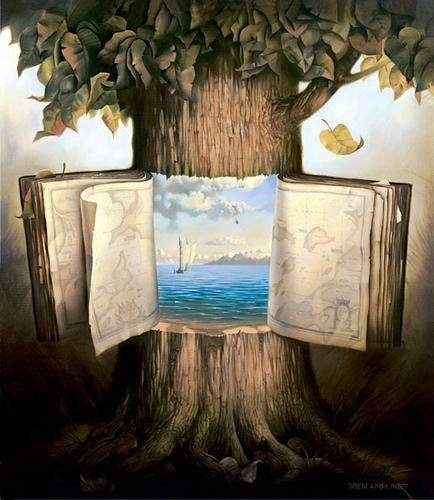 Surreal COLLAGE
Surreal COLLAGE Cont.
Directions: Using a variety of magazines and your own drawings combined, create an interesting collage that represents SURREALISM. *You will use this only as inspiration for your FINAL Surrealist piece of artwork (rough draft).
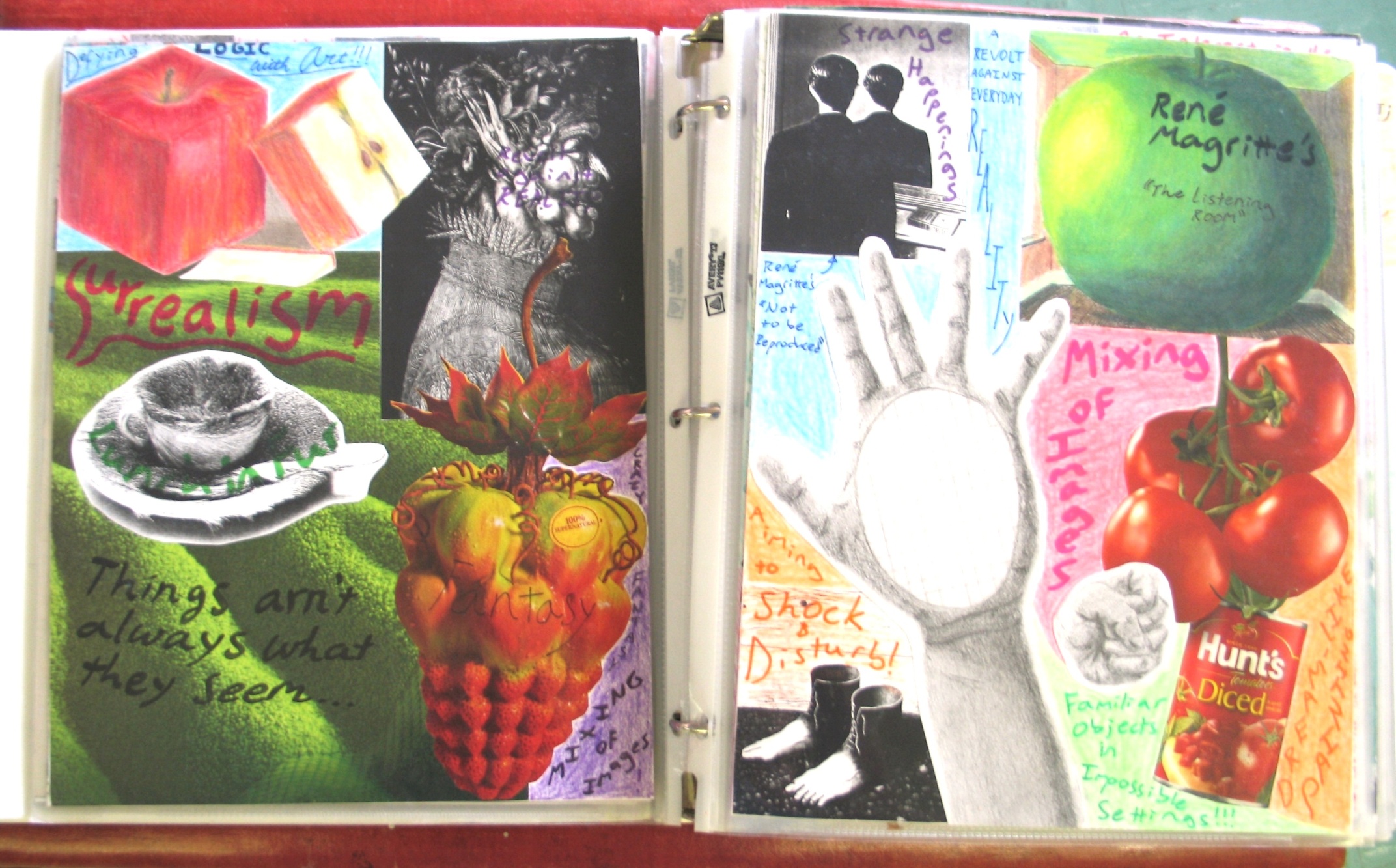